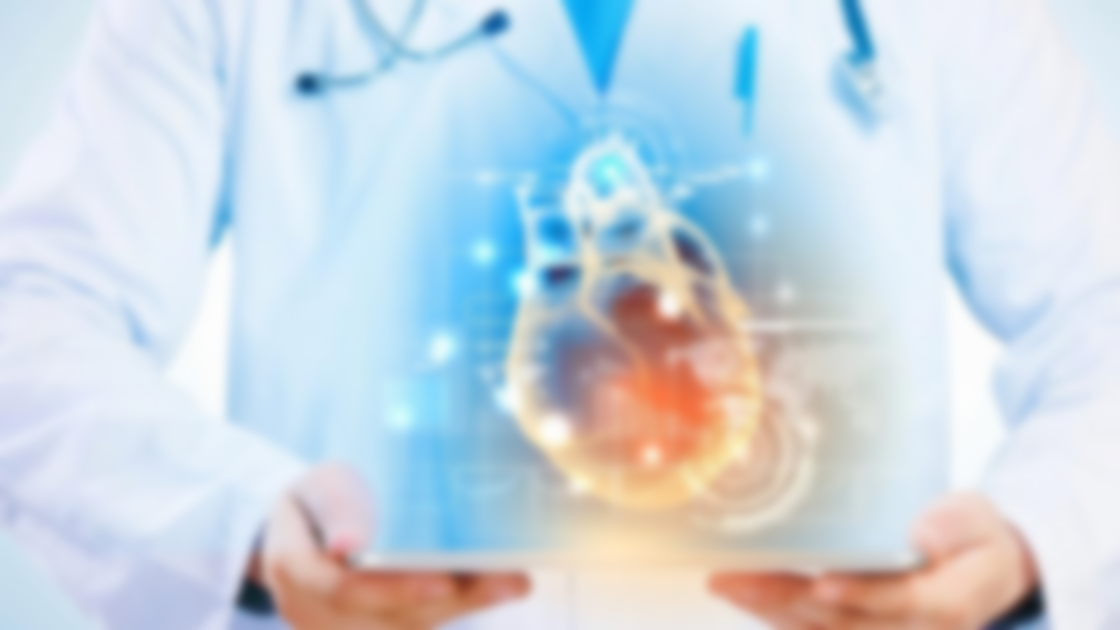 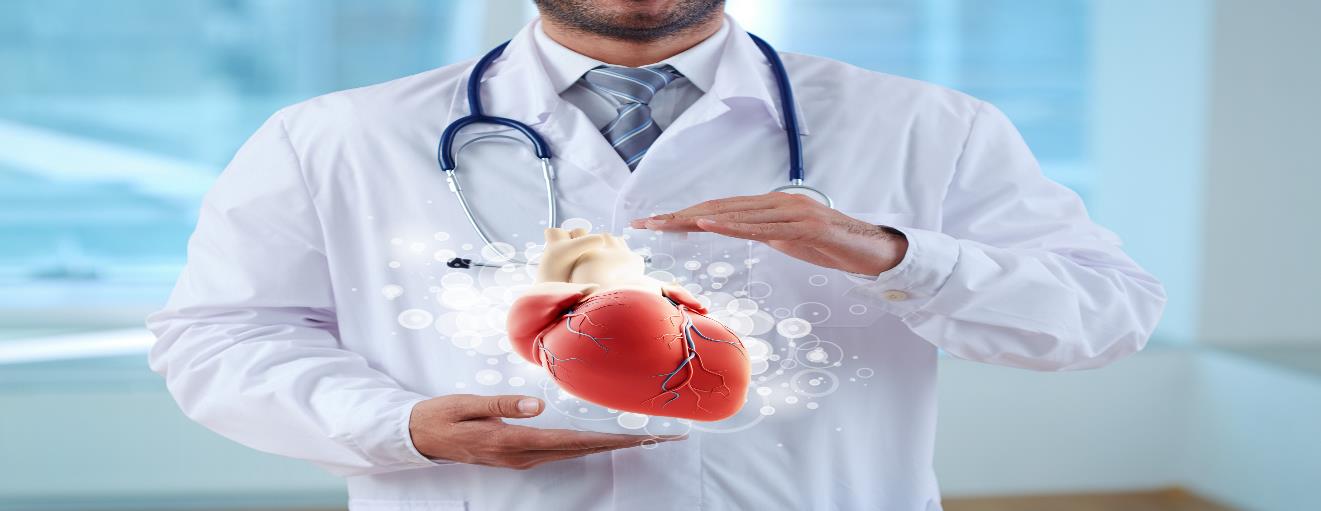 康复病例工作汇报
汇报人：xiazaii
目录
请输入标题
请输入标题
1
2
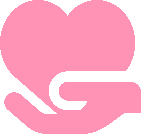 请输入标题
4
请输入标题
3
Part 1
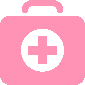 请输入标题
请输入标题
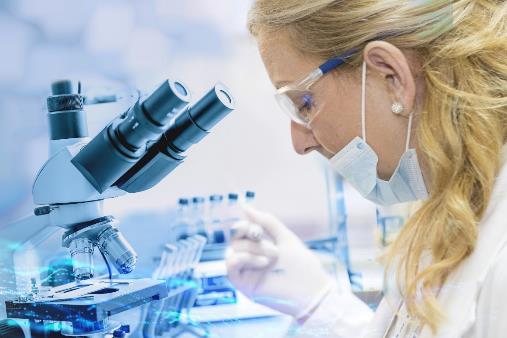 请输入标题
请在此输入内容请在此输入内容请在此输入内容请在此输入内容请在此输入内容请在此输入内容请在此输入内容请在此输入内容请在此输入内容请在此输入内容请在此输入内容请在此输入内容请在此输入内容请在此输入内容请在此输入内容请在此输入内容请在此输入内容请在此输入内容请在此输入内容请在此输入内容请在此输入内容
请输入标题
88%
92%
48%
请输入标题
请输入标题
请输入标题
点击此处添加文本信息。
点击此处添加文本信息点击此处添加文本信息点击此处添加文本信息点击此处添加文本信息点击此处添加文本信息。
点击此处添加文本信息。
点击此处添加文本信息点击此处添加文本信息点击此处添加文本信息点击此处添加文本信息点击此处添加文本信息
点击此处添加文本信息。
点击此处添加文本信息点击此处添加文本信息点击此处添加文本信息点击此处添加文本信息点击此处添加文本信息
请输入标题
点击此处添加标题
点击此处添加文本信息
点击此处添加文本信息点击此处添加文本信息点击此处添加文本信息点击此处添加文本信息点击此处添加文本信息点击此处添加文本信息点击此处添加文本信息点击此处添加文本信息
请输入标题
点击此处添加标题
点击此处添加文本信息点击此处添加文本信息点击此处添加文本信息点击此处添加文本信息点击此处添加文本信息点击此处添加文本信息点击此处添加文本信息点击此处添加文本信息点击此处添加文本信息
请输入标题
点击此处添加文本信息点击此处添加文本信息
点击此处添加文本信息点击此处添加文本信息
点击此处添加文本信息点击此处添加文本信息
点击此处添加文本信息点击此处添加文本信息
请输入标题
请输入标题
请输入标题
请输入标题
Part 2
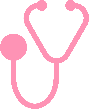 请输入标题
请输入标题
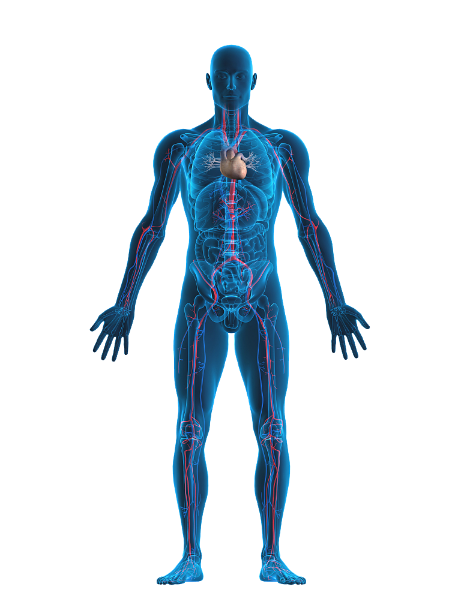 请输入标题
请输入标题
点击此处添加文本信息点击此处添加文本信息点击此处添加文本信息
点击此处添加文本信息点击此处添加文本信息点击此处添加文本信息
请输入标题
点击此处添加文本信息点击此处添加文本信息点击此处添加文本信息
请输入标题
点击此处添加文本信息点击此处添加文本信息点击此处添加文本信息
请输入标题
点击此处添加文本信息点击此处添加文本信息点击此处添加文本信息
请输入标题
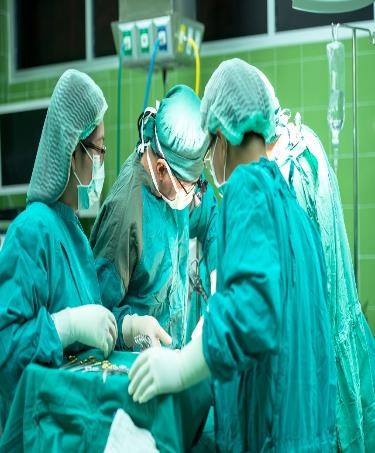 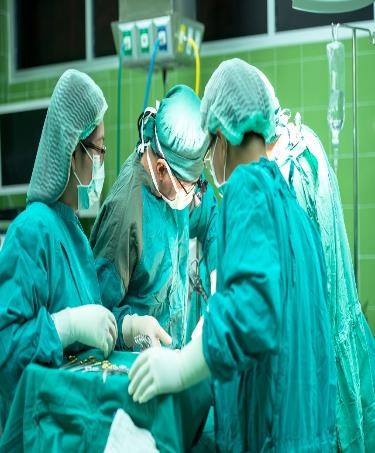 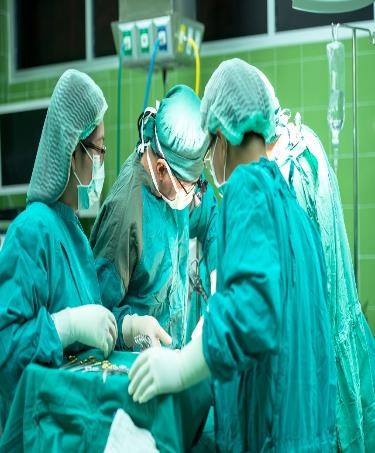 请输入标题
请输入标题
请输入标题
点击此处添加文本信息点击此处添加文本信息
点击此处添加文本信息点击此处添加文本信息
点击此处添加文本信息点击此处添加文本信息
请输入标题
点击此处添加文本信息点击此处添加文本信息点击此处添加文本信息点击此处添加文本信息
请输入标题
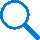 点击此处添加文本信息点击此处添加文本信息点击此处添加文本信息点击此处添加文本信息
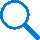 请输入标题
点击此处添加文本信息点击此处添加文本信息点击此处添加文本信息点击此处添加文本信息
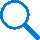 请输入标题
点击此处添加文本信息点击此处添加文本信息点击此处添加文本信息点击此处添加文本信息
请输入标题
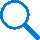 请输入标题
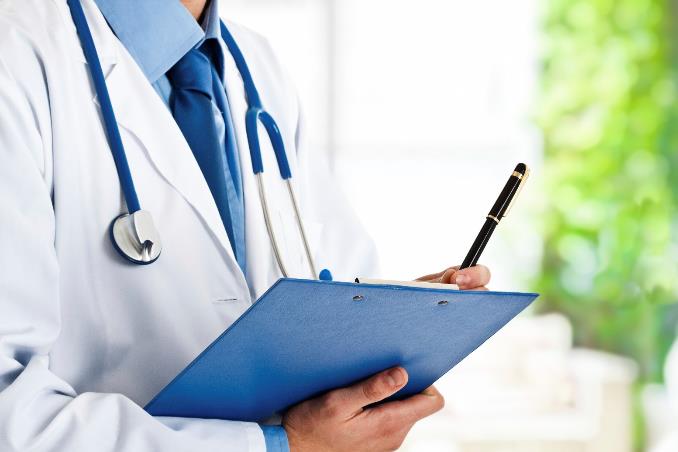 请输入标题
点击此处添加文本信息点击此处添加文本信息点击此处添加文本信息点击此处添加文本信息点击此处添加文本信息点击此处添加文本信息点击此处添加文本信息点击此处添加文本信息
Part 3
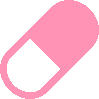 请输入标题
请输入标题
请输入标题
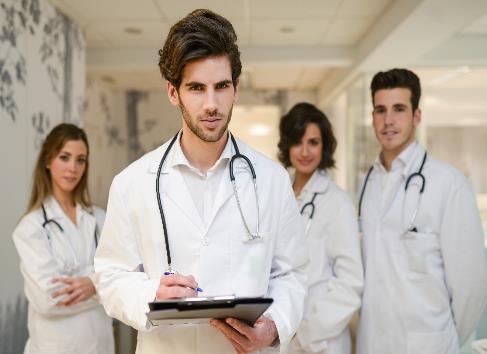 点击此处添加文本信息点击此处添加文本信息点击此处添加文本信息点击此处添加文本信息点击此处添加文本信息点击此处添加文本信息点击此处添加文本信息点击此处添加文本信息
点击此处添加文本信息点击此处添加文本信息点击此处添加文本信息点击此处添加文本信息点击此处添加文本信息
请输入标题
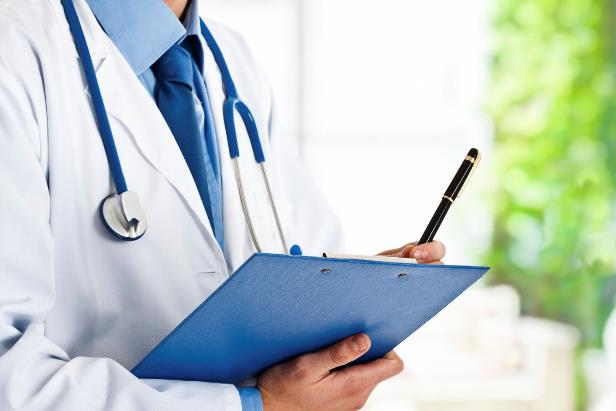 请输入标题
点击此处添加文本信息点击此处添加文本信息点击此处添加文本信息点击此处添加文本信息点击此处添加文本信息点击此处添加文本信息点击此处添加文本信息点击此处添加文本信息
请输入标题
请输入标题
请输入标题
请输入标题
点击此处添加文本信息点击此处添加文本信息点击此处添加文本信息点击此处添加文本信息
点击此处添加文本信息点击此处添加文本信息点击此处添加文本信息点击此处添加文本信息
点击此处添加文本信息点击此处添加文本信息点击此处添加文本信息点击此处添加文本信息
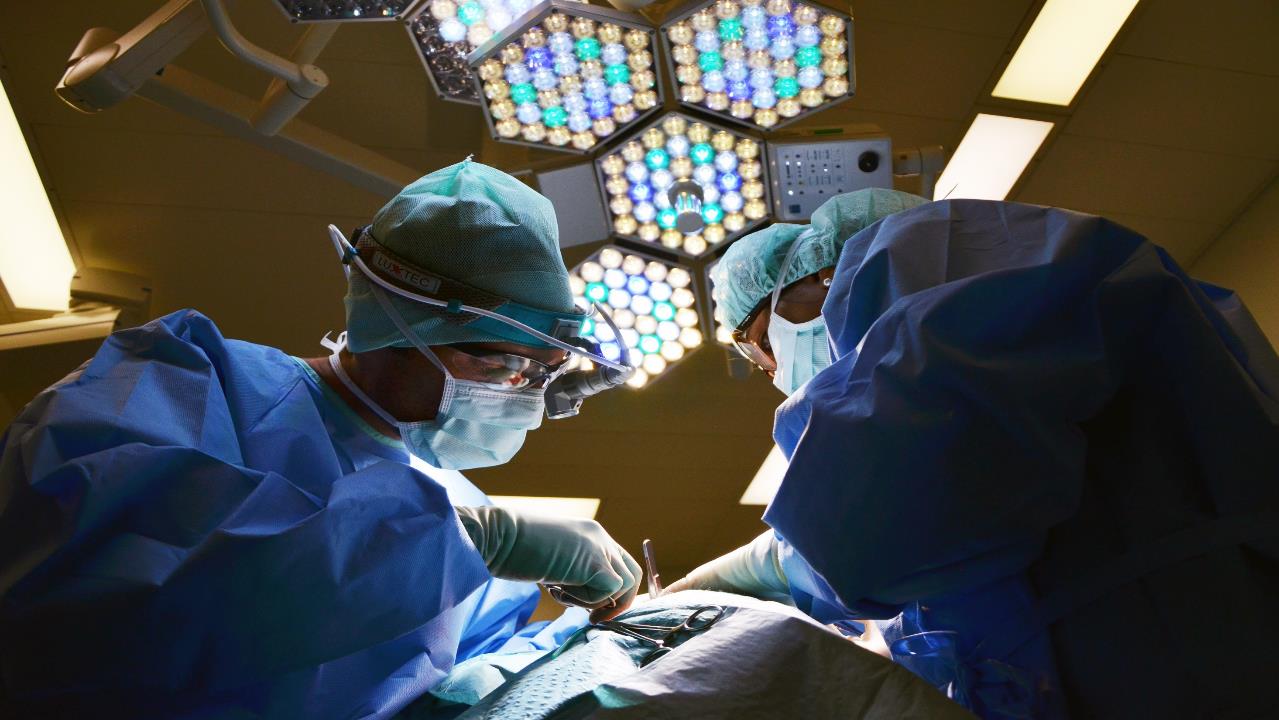 请输入标题
请输入标题
点击此处添加文本信息点击此处添加文本信息点击此处添加文本信息点击此处添加文本信息
请输入标题
点击此处添加文本信息点击此处添加文本信息点击此处添加文本信息点击此处添加文本信息
请输入标题
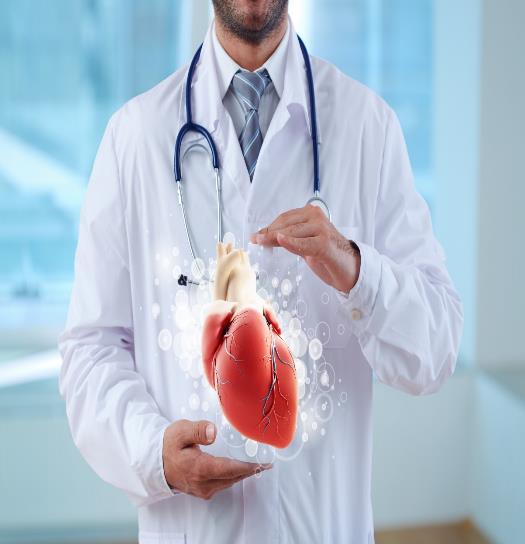 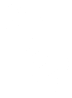 请输入标题
请输入标题
点击此处添加文本信息点击此处添加文本信息点击此处添加文本信息点击此处添加文本信息
请输入标题
点击此处添加文本信息点击此处添加文本信息点击此处添加文本信息点击此处添加文本信息
Part 4
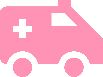 请输入标题
请输入标题
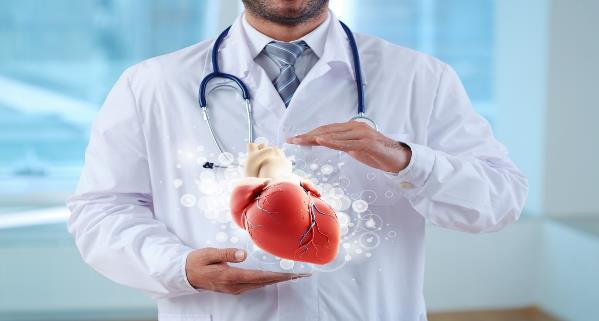 请输入标题
点击此处添加文本信息点击此处添加文本信息点击此处添加文本信息点击此处添加文本信息点击此处添加文本信息点击此处添加文本信息点击此处添加文本信息点击此处添加文本信息点击此处添加文本信息点击此处添加文本信息点击此处添加文本信息点击此处添加文本信息点击此处添加文本信息点击此处添加文本信息
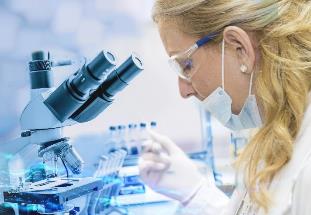 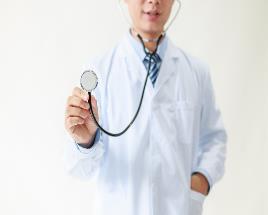 请输入标题
请输入标题
请输入标题
点击此处添加文本信息点击此处添加文本信息点击此处添加文本信息
点击此处添加文本信息点击此处添加文本信息点击此处添加文本信息
请输入
标题
请输入
标题
请输入
标题
请输入
标题
点击此处添加文本信息点击此处添加文本信息点击此处添加文本信息
点击此处添加文本信息点击此处添加文本信息点击此处添加文本信息
请输入标题
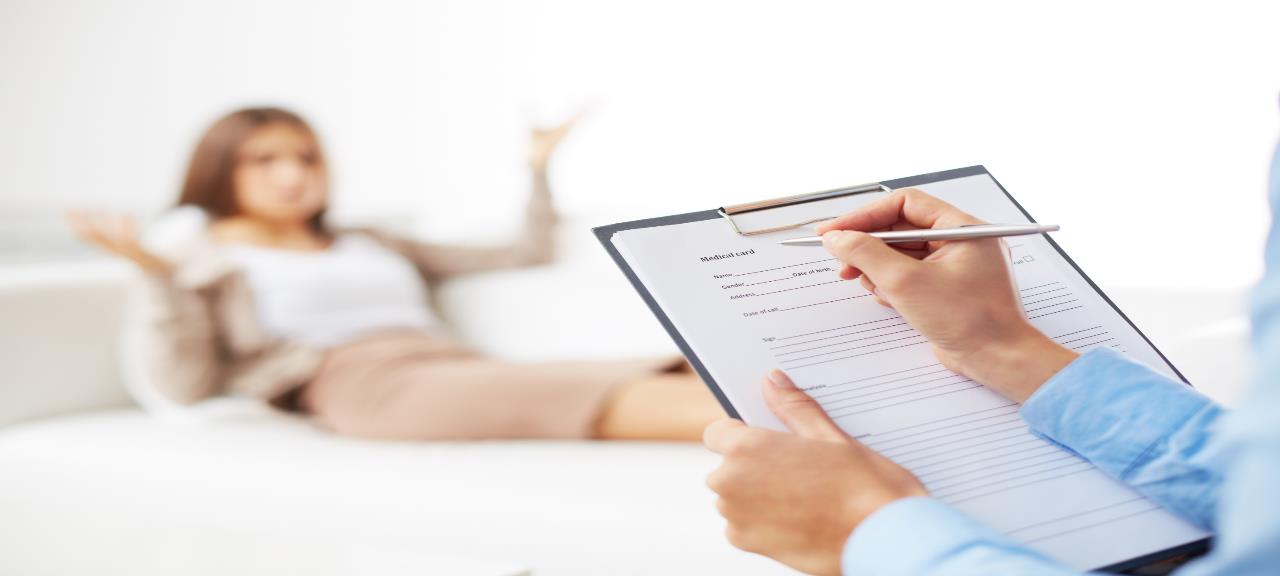 请输入标题
点击此处添加文本信息点击此处添加文本信息点击此处添加文本信息点击此处添加文本信息点击此处添加文本信息点击此处添加文本信息点击此处添加文本信息
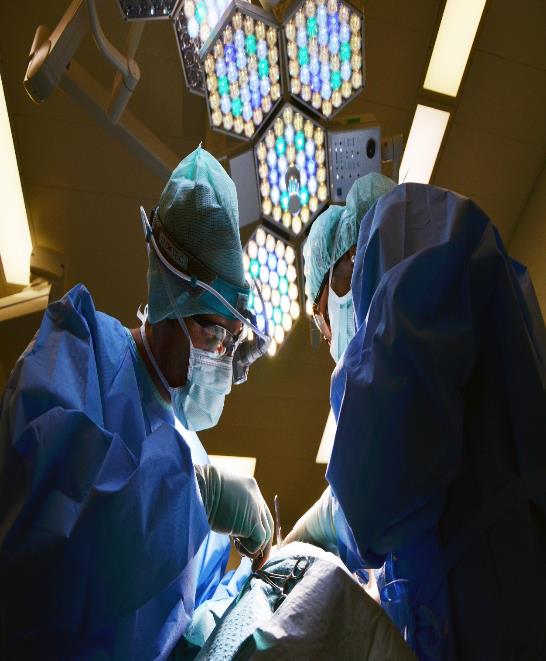 请输入标题
请输入标题
点击此处添加文本信息点击此处添加文本信息点击此处添加文本信息点击此处添加文本信息点击此处添加文本信息点击此处添加文本信息点击此处添加文本信息点击此处添加文本信息
请输入标题
点击此处添加文本信息点击此处添加文本信息点击此处添加文本信息点击此处添加文本信息点击此处添加文本信息点击此处添加文本信息点击此处添加文本信息点击此处添加文本信息
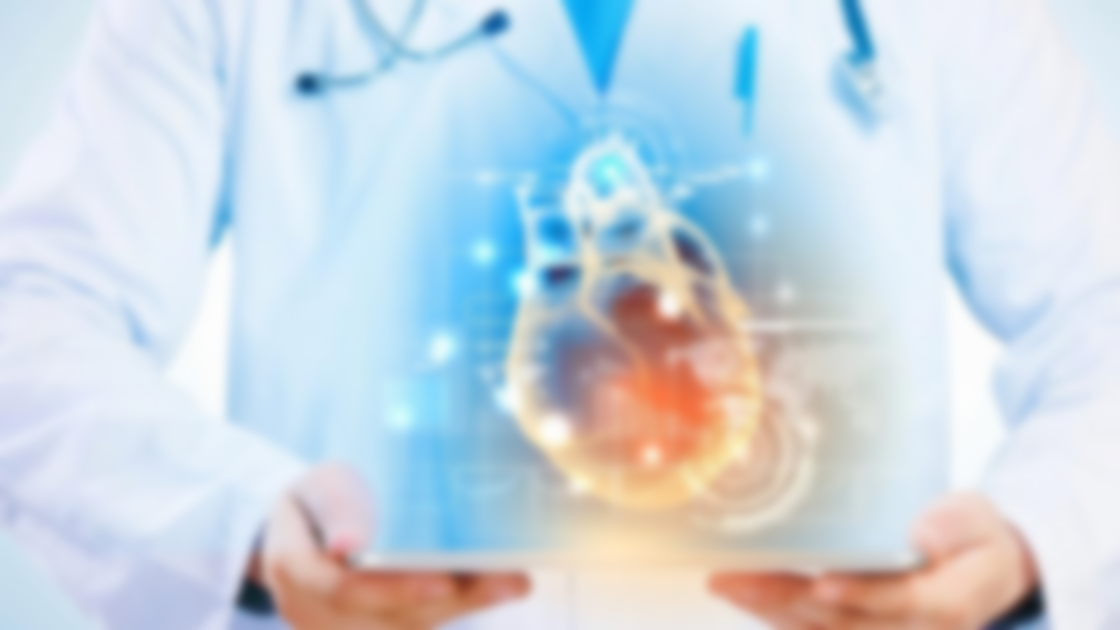 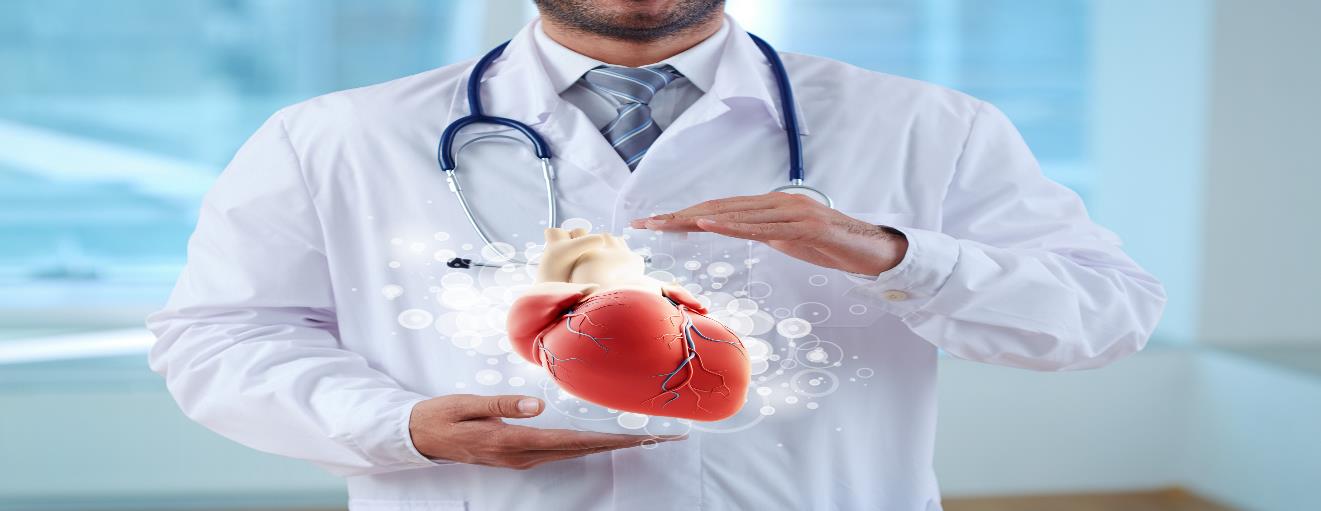 感谢聆听
汇报人：xiazaii